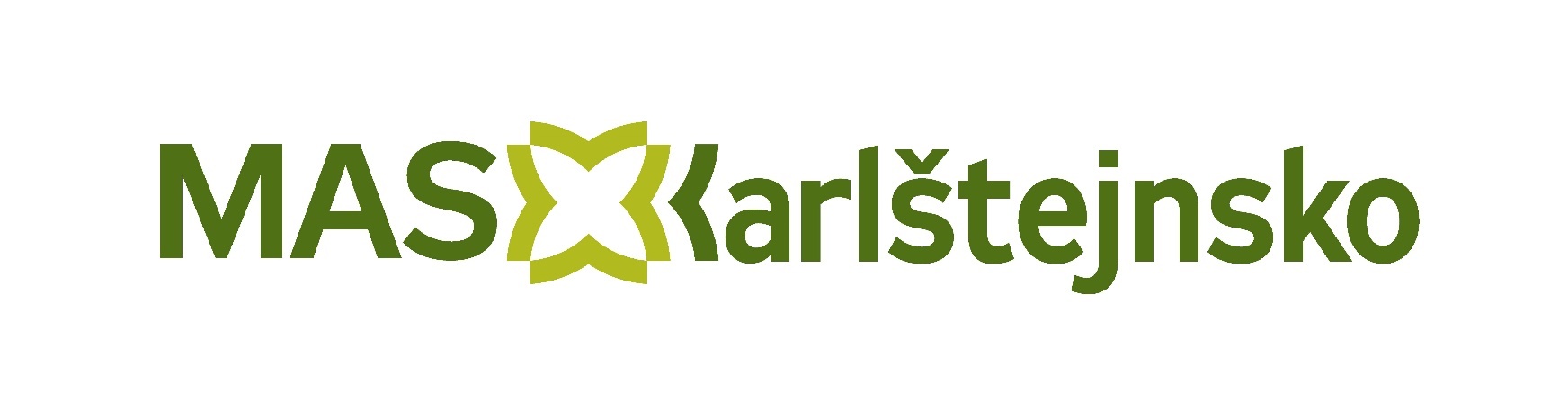 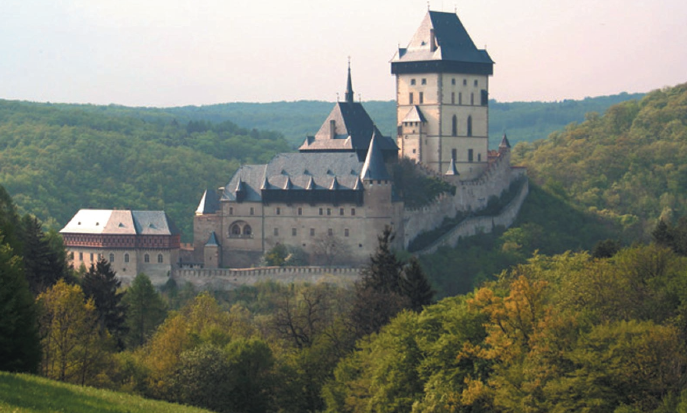 Semináře pro žadatele a příjemce výzvy MAS Karlštejnsko, z.ú. z Programu rozvoje venkova (PRV)
5. výzva MAS v souladu  Programem rozvoje venkova (PRV)
Vyhlášení výzvy			1. 7. 2022

Semináře pro žadatele a příjemce	27. 6. 2022, 30. 6. 2022

Příjem žádostí			1. 7. 2022 – 31. 7. 2022		

Termín registrace na RO SZIF	31. 8. 2022

Doba udržitelnosti		5 let od proplacení Žádosti o platbu
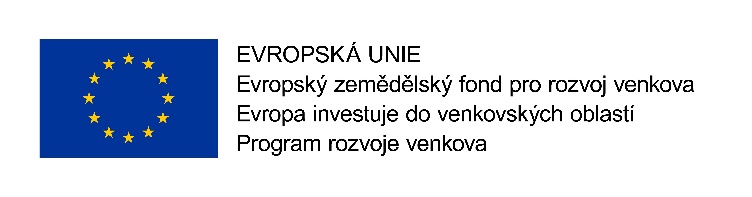 Veřejně prospěšné služby MAS
Podpora rozvoje regionu

Podpora malého a středního podnikání

Propagace regionu, jeho kulturního dědictví a turistického a podnikatelského potenciálu

Spolupráce s nadacemi, občanskými sdruženími a podnikateli na podpoře regionu
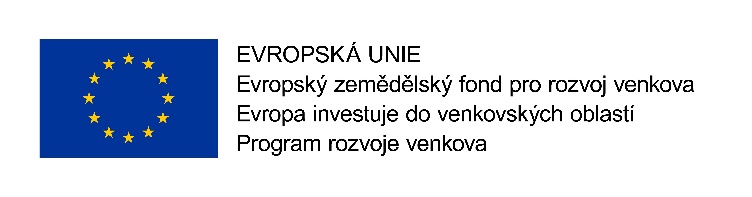 Komunitně vedený místní rozvoj (CLLD)
Posláním MAS Karlštejnsko, z.ú. je regionální rozvoj na základě místního partnerství mezi soukromým a veřejným sektorem

Partnerství je realizováno se zapojením veřejnosti a podnikatelských subjektů

Probíhá na základě principu „bottom-up“ se zapojením dobrovolníků ze strany široké veřejnosti, obcí, podnikatelů, neziskových organizací a úspěšných žadatelů

Výběr partnerů na základě zkušeností starostů obcí a jejich znalostí podnikatelů a neziskové sféry
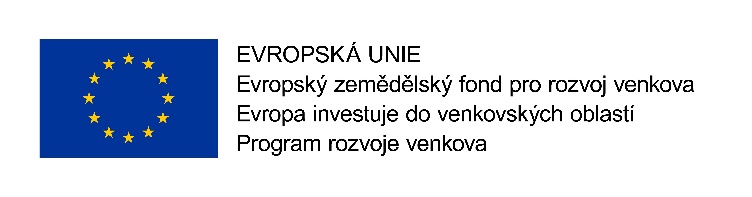 Komunitně vedený místní rozvoj (CLLD)
Integrovaným nástrojem pro rozvoj regionu je Strategie komunitně vedeného místního rozvoje „Via Carolina“ vypracovaná MAS Karlštejnsko, z.ú. 

Jednou z podmínek pro čerpání finančních prostředků z EU bylo právě vypracování této Strategie.

Pro vytvoření dlouhodobě plně funkčního místního partnerství se předpokládá zapojení dalších dobrovolníků z řad žadatelů o finanční prostředky.

Zájemci o účast v místním partnerství se mohou stát ihned přidruženými členy. Účastí na schvalování jednotlivých projektů se pak přímo podílejí na rozvoji svého regionu.
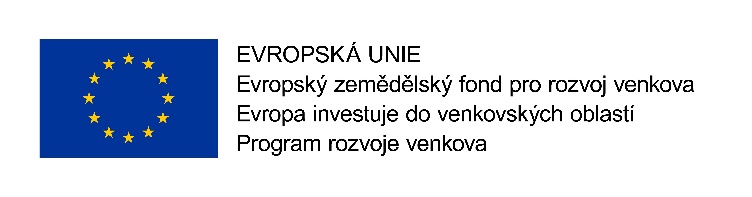 Partnerství s MAS Karlštejnsko, z.ú.
Úspěšní žadatelé
Partnerská smlouva
Činnosti v rámci partnerství (propagace MAS, účast v orgánech MAS a další)
Členské příspěvky
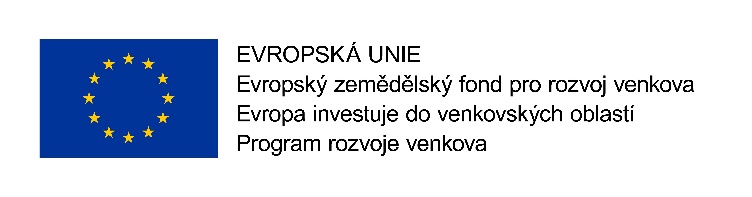 Služby MAS Karlštejnsko
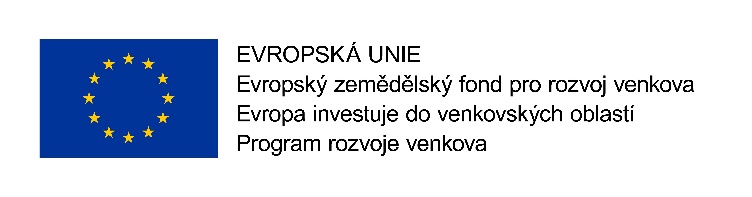 PRV(Program rozvoje venkova)
PŘÍJEM ŽÁDOSTÍ OD 1. 7. 2022 DO 31. 7. 2022
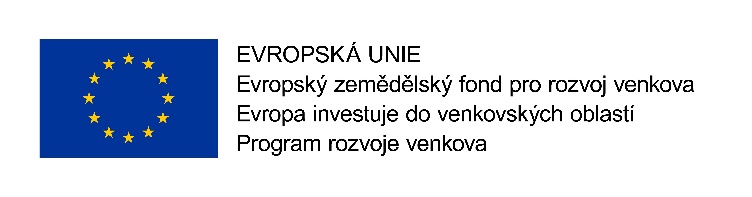 7/2022
PRV – Fiche 1 Podpora zemědělců
hmotné a nehmotné investice v živočišné a rostlinné výrobě
investice do zemědělských staveb a technologií
investice na pořízení mobilních strojů pro zemědělskou výrobu



výše způsobilých výdajů
min. 	 50.000,- Kč
max.  5.000.000,- Kč
dle alokace výzvy
Dotace ve výši 50 %
ANC (LFA) oblasti – 60 %
Mladý zemědělec – 60 %
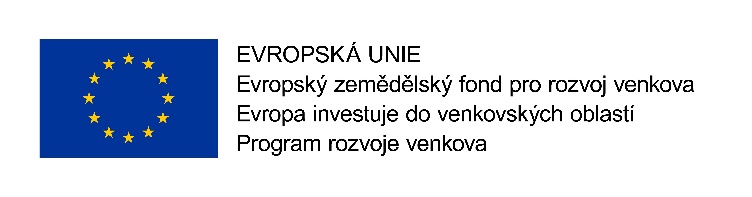 7/2022
PRV – Fiche 6 Podnikání v nezemědělských činnostech a cestovním ruchu
investice do vybraných nezemědělských činností dle Klasifikace ekonomických činností (CZ-NACE):
C výjimkou činností v odvětví oceli, v uhelném průmyslu, stavby lodí, výroby syntetických vláken, tabákové výrobky, výroba zbraní a střeliva
F s výjimkou developerská činnosti
G s výjimkou oddílu 46 (velkoobchod) a skupiny 47.3 (maloobchod s pohonnými hmotami)
dále I, J, M, N oddíl 79 (cestovní agentury, kanceláře a jiné rezervační a související činnosti)
administrativní a kancelářské činnosti, pořádání konferencí a hospodářských výstav, balicí činnosti, ostatní vzdělávání, sportovní, zábavní a rekreační činnost, opravy počítačů a výrobků pro osobní potřebu převážně pro domácnost, poskytování ostatních osobních služeb.
výše způsobilých výdajů
min. 	50.000,- Kč
max.  5.000.000,- Kč
dle alokace výzvy
Dotace až ve výši 45 %
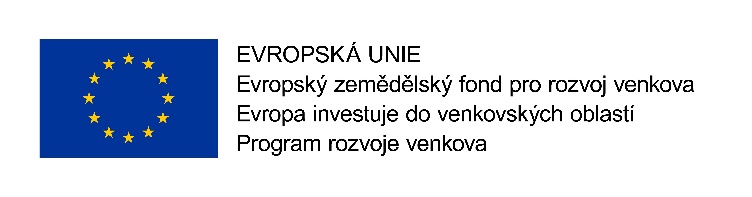 7/2022
PRV – Fiche 8 Rozvoj venkovských oblastí – Vybrané kulturní památky
investice pro obnovení a zhodnocení kulturních objektů dle Ústředního seznamu kulturních památek ČR
doplňující výdaje jako součást projektu (úprava povrchů, výstavba odstavných ploch a parkovacích stání, oplocení, venkovní mobiliář, informační tabule) – tvoří max 30 % projektu
nákup nemovitosti


výše způsobilých výdajů
min. 	50.000,- Kč
max.  5.000.000,- Kč
dle alokace výzvy
Dotace až ve výši 80 %
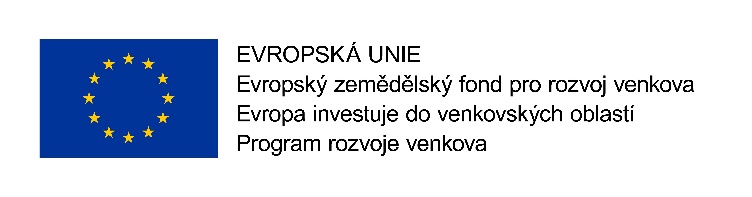 7/2022
PRV – Fiche 8 Rozvoj venkovských oblastí – Kulturní a spolková zařízení vč. knihoven
rekonstrukce/obnova/rozšíření kulturního a spolkového zařízení i zázemí (šatny, umývárny, toalety) vč. obecních knihoven
mobilní stavby – stavební buňky či jiné mobilní stavby pro klubovny
pořízení technologií a dalšího vybavení
mobilní zařízení – mobilní přístřešky, pódia, pivní sety, mobilní toalety, ozvučovací, osvětlovací a projekční technika a vybavení
doplňující výdaje jako součást projektu (úprava povrchů, výstavba odstavných ploch a parkovacích stání, oplocení, venkovní mobiliář, informační tabule) – tvoří max 30 % projektu
nákup nemovitosti


výše způsobilých výdajů
min.       50.000,- Kč
max.  5.000.000,- Kč
dle alokace výzvy
Dotace až ve výši 80 %
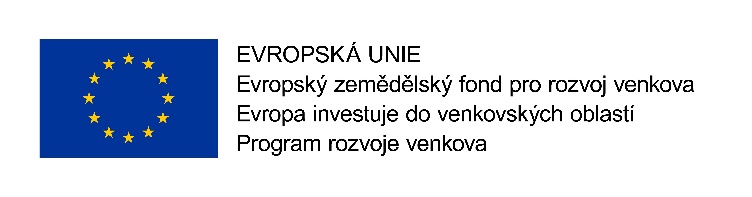 Schéma postupů
Vyhlášení výzvy MAS PRV
Konzultace se žadateli
MAS – administrativní kontrola Žádostí o dotaci
Žadatel – Portál farmáře
Podání Žádosti o dotaci
Výběrová komise MAS
Hodnocení projektů
Správní rada MP
Výběr projektů
Žadatel
Registrace vybraných ŽoD na RO SZIF
MAS
Seznam vybraných a nevybraných projektů
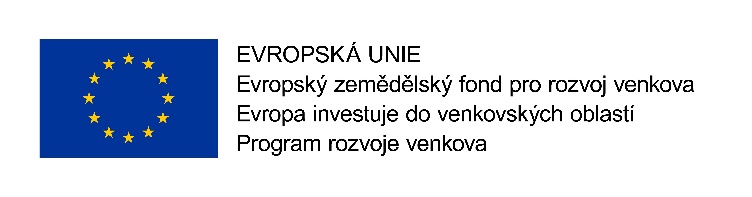 Předpokládaný harmonogram
První podání ŽoD na portál Farmáře:
31.7.
První kontrola ŽoD MAS:
1.8.
První kolo připomínek:
2. - 8.8.
9.8.
Druhá kontrola ŽoD MAS:
10. – 16.8.
Druhé kolo připomínek:
Hodnocení projektů
17. – 23.8.
23 – 26.8.
Výběr projektů(SRMP)
Info žadatelům
26.8.
31.8.
Podání žádosti na SZIF
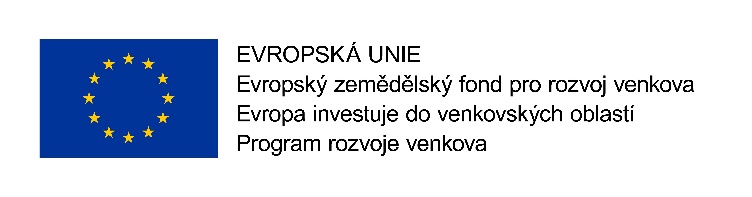 Povinné podmínky podáníŽádosti o dotaci
Projekt je realizován na území MAS
Projekt je v souladu s SCLLD MAS
Lhůta vázanosti (udržitelnosti) projektu na účel trvá 5 let od data převedení dotace na účet příjemce dotace
V případě, že se žadatel zavázal vytvořit pracovní místo musí vytvořit nové pracovní místo nejpozději do 6 měsíců od data převedení dotace na jeho účet. Závazek počtu nově vytvořených pracovních míst běží ve lhůtě 3 roky od data převedení dotace na účet příjemce dotace v případě, že ke dni podání Žádosti o platbu je příjemce dotace malý nebo střední podnik nebo ve lhůtě 5 let od data převedení dotace na účet příjemce dotace v případě, že ke dni podání Žádosti o platbu je příjemce dotace velký podnik.
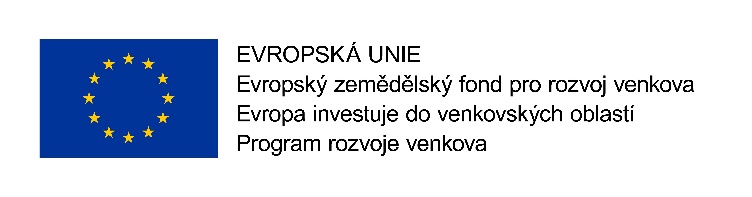 Přílohy předkládané při podání Žádosti o dotaci
Pravomocný odpovídající správní akt stavebního úřadu
Projektová dokumentace
Půdorys stavby, pokud není součástí Projektové dokumentace
Katastrální mapa
Formulář pro posouzení finančního zdraví žadatele (nad 1.000.000 Kč)
Prohlášení o zařazení podniku do kategorie mikropodniků, malých a středních podniků 
Znalecký posudek (při nákupu nemovitosti)
Prohlášení o realizaci projektu v souladu s plánem rozvoje obce
Souhlasné stanovisko příslušného orgánu památkové péče
Plná moc (v případě zastoupení žadatele)
Přílohy MAS - potvrzení o spolupráci s MP, závazné prohlášení publicity, plán financování atd.
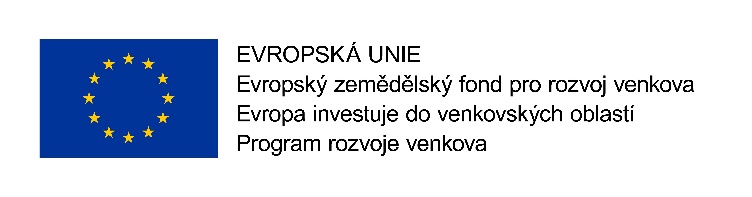 Přílohy předkládané po zaregistrování Žádosti o dotaci na RO SZIF
Kompletní dokumentace k cenovému marketingu/výběrovému/zadávacímu řízení vč. podepsané smlouvy, tzn. způsobilé výdaje 500.000/2.000.000 Kč

Formulář Žádosti o dotaci aktualizovaný dle výsledku výběrového/zadávacího řízení

Doložení na SZIF do 70 dní od registrace ŽoD na RO SZIF (31. 8. 2022)
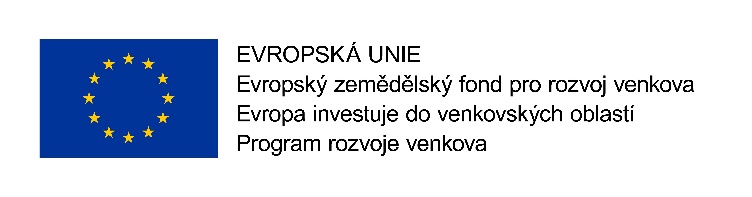 Přílohy předkládané při podpisu Dohody
Potvrzení finančního úřadu o bezdlužnosti

Čestné prohlášení k de minimis
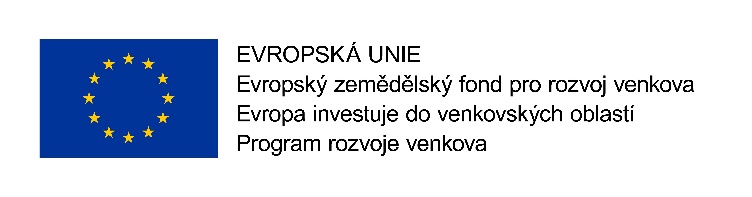 Přílohy předkládané při podáníŽádosti o platbu na MAS/RO SZIF
Oprávnění k provozování činnosti
Doklad o vedení bankovního účtu  
Účetní/daňové doklady související s realizací projektu
Doklad o uhrazení závazku dodavateli
V případě nákupu strojů a technologií nad 100.000 Kč/kus nebo komplet bez DPH doklad o posouzení shody
Kolaudační souhlas nebo oznámení stavebnímu úřadu o užívání stavby
Soupisky účetních/daňových dokladů k výdajům
Potvrzení finančního úřadu o bezdlužnosti
Cenový marketing (zakázka v hodnotě do 500.000 Kč bez DPH), včetně písemné smlouvy nebo objednávky s vybraným dodavatelem
Dodatek/Dodatky ke smlouvě s dodavatelem
Soupis stavebních prací s výkazem výměr a položkový rozpočet
Fotodokumentace předmětu dotace
Kupní smlouva (v případě nákupu nemovitostí)
Přehled o výši pojistného a vyplacených dávkách (v případě vytvoření pracovního místa)
Prohlášení o zařazení podniku do kategorie mikropodniků, malých a středních podniků podle velikosti
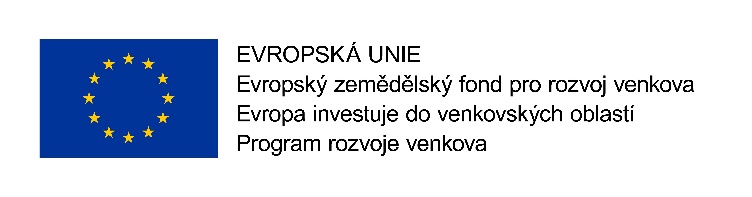 Výběrová řízení
Pokud předpokládaná hodnota zakázky přesáhne nebo je rovna 500.000 Kč bez DPH, je žadatel/příjemce dotace povinen uskutečnit tzv. větší cenový marketing. Při zakázce rovno nebo vyšší než 2.000.000 Kč je potřeba uskutečnit výběrové řízení. Řídí se přitom Příručkou pro zadávání veřejných zakázek, která je pro něj závazná, viz odkaz https://eagri.cz/public/web/file/630217/Prirucka_pro_zadavani_zakazek_PRV_8_kolo__verze_5__na_web_cistopis.pdf

Na MAS musí žadatel doložit kompletní dokumentaci k zrealizovanému výběrovému/ zadávacímu řízení včetně aktualizovaného formuláře Žádosti o dotaci. 

Pokud předpokládaná hodnota zakázky nedosáhne 500.000 Kč bez DPH, je žadatel povinen postupovat transparentně a nediskriminačně. Za průkazný způsob lze považovat záznam - tabulku s uvedením alespoň 3 dodavatelů, která srozumitelně poskytne srovnatelný cenový přehled (tzv. cenový marketing).

Cenový marketing se dodává až v Žádosti o platbu
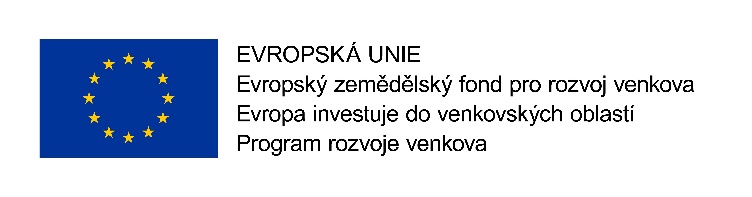 Preferenční kritéria Žádosti o dotaci
Vytváření pracovních míst
Návaznost a synergický efekt
Spolupráce více subjektů při přípravě záměru
Dopad projektu
Inovativnost projektu
Publicita a propagace MAS (MP)
Veřejná obhajoba projektu
Spolupráce s MP (MAS) při přípravě projektu (Žádosti o dotaci)
Využití stávajících objektů
Dosažitelnost výsledků projektu
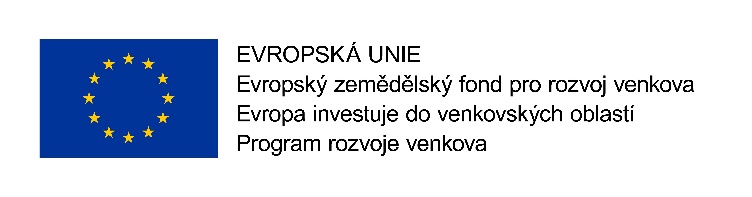 Portál farmáře
Žádost o dotaci včetně dokládání příloh probíhá elektronicky přes systém SZIF – Portál farmáře

Registrace vyplněním formuláře Žádost o přístup do Portálu EAGRI a do Portálu Farmáře SZIF

Odkaz https://www.szif.cz/irj/portal/pf/pf-uvod
https://eagri.cz/public/web/mze/farmar/portal-farmare-pro-nove-uzivatele/zadost-o-pristup-na-portal-eagri.html?fbclid=IwAR0gUgyf68ZVD9I4MwVFahvBN_K_73Y7y7daNvL3Z66cyr4wTR9i430gsUk
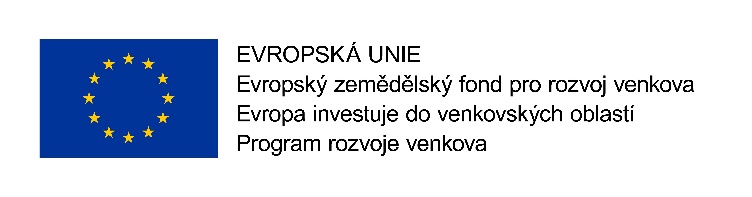 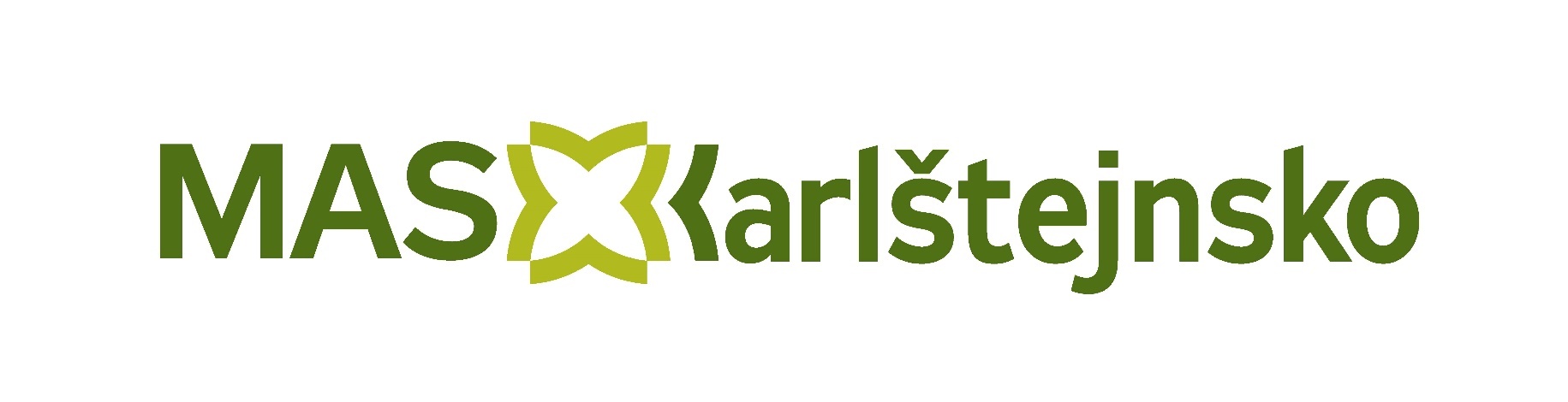 MAS Karlštejnsko, z.ú.Všeradice 18
267 26  Všeradice
 
Kanceláře:Pod Drahou 984, 252 30 Řevnice
Všeradice 18, 267 26 Všeradice
Palackého nám. 97/20, 268 01 Hořovice

tel: +420 226 207 070
e-mail: info@karlstejnskomas.cz
web: www.karlstejnskomas.cz
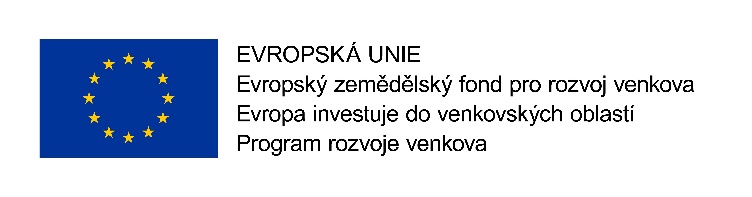 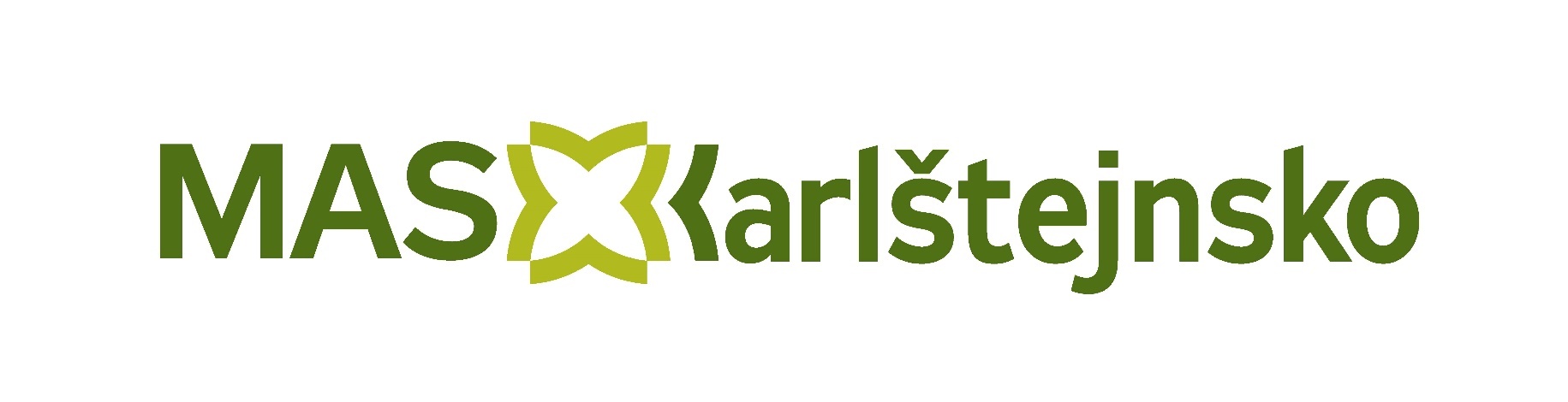 MAS Karlštejnsko, z.ú.František Palek
tel: +420 608 535 527
e-mail: frantisek.palek@karlstejnskomas.cz
web: www.karlstejnskomas.cz


https://karlstejnskomas.cz/vyzvy-mas/prv/
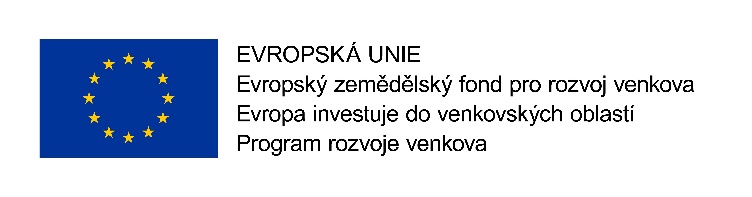